``ΡΑΤΣΙΣΜΟΣ ΠΡΟΣΓΥΓΩΝ-ΜΕΤΑΝΑΣΤΩΝ΄΄
ΔΙΑΦΟΡΑ ΑΝΑΜΕΣΑ ΣΕ …
ΠΡΟΣΦΥΓΑΣ
Πρόσωπο που εξαναγκάζεται σε φυγή από το μόνιμο τόπο εγκατάστασης του.


ΜΕΤΑΝΑΣΤΗΣ
Πρόσωπο που μεταναστεύει κυρίως για οικονομικούς λόγους.
ΠΡΟΣΦΥΓΑΣ - ΜΕΤΑΝΑΣΤΗΣ
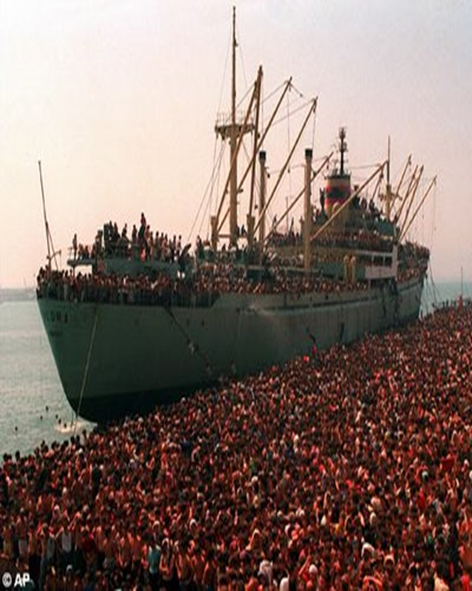 METANAΣΤΕΥΣΗ
Είναι η εγκατάλειψη μιας χώρας από ένα άτομο ή μια ομάδα και η εγκατάστασή του  σε άλλη χώρα, με σκοπό την εξεύρεση εργασίας.Η μετανάστευση είναι  ένα κοινωνικό φαινόμενο  διαχρονικό που έχει πλήξει πολλά έθνη. Κατά το παρελθόν πολλοί Έλληνες μετανάστευσαν σε χώρες της αναπτυγμένης Δύσης και σε άλλα κράτη λόγω δυσμενών  κοινωνικοπολιτικών συνθηκών .
ΑΙΤΙΑ ΕΜΦΑΝΙΣΗΣ ΜΕΤΑΝΑΣΤΕΥΣΗΣ
Η ανεργία και το χαμηλό βιοτικό επίπεδο είναι οι βασικοί παράγοντες που ωθούν στη μετανάστευση και στην αναζήτηση καλύτερης τύχης σε οικονομικά εύρωστες χώρες .
Οι πολιτικές διώξεις , τα βασανιστήρια και η εξορία εξαναγκάζουν μεγάλο αριθμό ανθρώπων σε φυγή και αναζήτηση πολιτικού ασύλου.
Ο πόλεμος προξενεί μαζική μετανάστευση . Οι άνθρωποι με την εγκατάσταση σε άλλη χώρα προσπαθούν να εξασφαλίσουν την επιβίωσή τους.
ΑΡΝΗΤΙΚΕΣ ΕΠΙΔΡΑΣΕΙΣ ΤΗΣ ΜΕΤΑΝΑΣΤΕΥΣΗΣ
ΑΡΝΗΤΙΚΕΣ ΕΠΙΔΡΑΣΕΙΣ ΤΗΣ ΜΕΤΑΝΑΣΤΕΥΣΗΣ 
             Για τους μετανάστες:
Οι μετανάστες υφίστανται την απόρριψη των ντόπιων που συχνά οδηγεί στην περιθωριοποίηση και τον κοινωνικό αποκλεισμό με συνακόλουθα φαινόμενα τον ρατσισμό  και την καταπάτηση των δικαίωμάτων τους. 
Κατηγορούνται ως υπεύθυνοι για τη διόγκωση της ανεργίας.
Στοχοποιούνται ως υπαίτιοι εγκληματικών ενεργειών και παράνομων δραστηριοτήτων .
Γίνονται αντικείμενο εκμετάλλευσης από τους ντόπιους στο χώρο εργασίας.
Αντιμετωπίζουν αδυναμία προσαρμογής στη χώρα υποδοχής λόγω δυσχερών συνθηκών διαβίωσης , διαφορετικής κουλτούρας , νοοτροπίας και τρόπου  ζωής.
 Χαρακτηρίζονται από ηθική διάβρωση ,κατάλυση αρχών  και αξιών και εμπλοκή σε φαινόμενα κοινωνικής παθογένειας ( βία , εγκληματικότητα) εξαιτίας της απόρριψης  και της υποτίμησης.
Για τις χώρες υποδοχής:
Οικονομική επιβάρυνση λόγω της παράνομης εισόδου μεταναστών  που δε μετέχουν στο σύστημα φορολόγησης.
Υπονόμευση του δημοκρατικού πολιτεύματος με τη διαιώνιση των προκαταλήψεων, την ξενοφοβία και τις ρατσιστικές  εκδηλώσεις.
ΡΑΤΣΙΣΜΟΣ ΜΕΤΑΝΑΣΤΩΝ ΚΑΙ ΠΡΟΣΦΥΓΩΝ
Ο ρατσισμός είναι ένα κοινωνικό φαινόμενο με μεγάλη ιστορία που αναβιώνει ακόμα στην εποχή μας. Πρόκειται για μια θεωρία που χωρίζει τους ανθρώπους σε ανώτερους και κατώτερους και πιστεύει ότι προορισμός των πρώτων είναι να κυριαρχήσουν πάνω στους  άλλους με τη χρήση βίας σωματικής , ψυχολογικής λεκτικής με σκοπό την περιθωριοποίηση των αδύναμων .
ΜΟΡΦΕΣ ΡΑΤΣΙΣΜΟΥ
Φυλετικός  ρατσισμός
Κοινωνικός ρατσισμός
Πνευματικός ρατσισμός
Πολιτιστικός ρατσισμός
Θρησκευτικός ρατσισμός
ΑΙΤΙΑ ΡΑΤΣΙΣΜΟΥ
ΠΝΕΥΜΑΤΙΚΑ: Η αδιαφορία για πνευματική καλλιέργεια και μόρφωση ενισχύει την αμάθεια και οδηγεί σε πνευματική αποτελμάτωση.
ΨΥΧΟΛΟΓΙΚΑ: Κάθε άνθρωπος και κάθε λαός θέλουν να γίνονται ή να φαίνονται ανώτεροι από κάποιους άλλους. Ο φόβος για το διαφορετικό και το άγνωστο ωθεί τον άνθρωπο να αποδέχεται το όμοιο και να απορρίπτει το διαφορετικό. 
ΚΟΙΝΩΝΙΚΟ-ΟΙΚΟΝΟΜΙΚΑ:  Οι διακρίσεις προέρχονται από προσπάθειες ορισμένων λαών ή ανθρώπων να εκμεταλλευτούν και να έχουν κοινωνικά και οικονομικά οφέλη σε βάρος κάποιων άλλων.
ΕΘΝΙΚΙΣΤΙΚΑ:Κάθε έθνος για να ζήσει έχει ανάγκη από ορισμένα ιδανικά ή οράματα που συσπειρώνουν τους ομοεθνείς και ωθούνται σε κοινό αγώνα για την πραγματοποίησή τους. Υπερτιμούν τον εαυτό τους και υποτιμούν τους άλλους λαούς.
ΘΡΗΣΚΕΥΤΙΚΑ:Ο θρησκευτικός προσηλυτισμός, οι θρησκευτικές προλήψεις αξιολογούν  τους αλλοεθνείς ως άπιστους και ειδωλολάτρες.
ΚΡΙΣΗ ΗΘΙΚΩΝ ΑΞΙΩΝ: Ο σύγχρονος τρόπος ζωής απομακρύνει από το ανθρωπιστικό ιδεώδες, καλλιεργεί τον ατομικισμό  και την αδιαφορία για τον συνάνθρωπο, την ανηθικότητα.
ΣΥΝΕΠΕΙΕΣ ΡΑΤΣΙΣΜΟΥ
ΣΤΟΝ ΠΝΕΥΜΑΤΙΚΟ ΤΟΜΕΑ:
Πνευματική αλλοτρίωση που οδηγεί σε δογματισμό και απολυτότητα του τρόπου σκέψης και αντίληψης. 
 ΣΤΟΝ ΚΟΙΝΩΝΙΚΟ ΤΟΜΕΑ   :
Καλλιεργεί πάθη, μίσος φανατισμό, περιφρόνηση που οδηγούν σε σποσταθεροποίηση.
Προκαλεί αδικίες και κοινωνικές ανισότητες.
Εμποδίζει τη συνεργασία και τη φιλία που είναι παράγοντες προόδου και δημιουργίας.
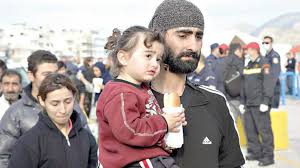 ΣΤΟΝ ΗΘΙΚΟ-ΨΥΧΟΛΟΓΙΚΟ ΤΟΜΕΑ:
Δημιουργεί προκαταλήψες και στερεότυπα που διαβρώνουν ηθικά την κοινωνία καθώς καλλιεργούν την εκμετάλλευση. 
Εξαχρειώνει ηθικά , οδηγεί  στην υποτίμηση της ανθρώπινης αξίας, παραβιάζει τα ανθρώπινα δικαιώματα, τις ατομικές ελευθερίες.  
 ΣΤΟΝ ΠΟΛΙΤΙΚΟ-ΟΙΚΟΝΟΜΙΚΟ ΤΟΜΕΑ: 
Υπονομεύει το δημοκρατικό πολίτευμα, προωθεί την κοινωνική ανισότητα, την έλλειψη ίσων ευκαιριών , υποβαθμίζεται η πολιτική ζωή του τόπου και η οικονομική εξέλιξη. 

ΣΤΟΝ ΔΙΕΘΝΙΣΤΙΚΟ ΤΟΜΕΑ:
Δηλητηριάζει τις σχέσεις των λαών και των ανθρώπων και η παγκόσμια ειρήνη καθίσταται επισφαλής.

ΣΤΟΝ ΠΟΛΙΤΙΣΤΙΚΟ ΤΟΜΕΑ:
Αναστέλλει τη γνήσια πνευματική και καλλιτεχνική δημιουργία. Η τέχνη υποβαθμίζεται γιατί απουσιάζει η πνευματική ελευθερία.
ΕΞΑΛΕΙΨΗ ΤΟΥ ΡΑΤΣΙΣΜΟΥ
Οικογένεια:
Προώθηση αντιλήψεων που σχετίζονται με το σεβασμό στη διαφορετικότητα. 
Παιδεία-σχολείο: 
Ανάδειξη των αξιών που σήμερα εκτοπίζονται( αλληλεγγύη, ισοτιμία, συνεργασία φιλία ανθρωπιά).
Καλλιέργεια κριτικής σκέψης
Ανθρωπιστική παιδεία, καλλιέργεια φιλάνθρωπου πνεύματος, επαφή με τις τέχνες ενίσχυση και αναβάθμιση των πολιτιστικών δραστηριοτήτων.
Μέσα μαζικής ενημέρωσης: 
Οι υπεύθυνοι των μέσων ενημέρωσης να προβάλλουν υγιή πρότυπα που προωθούν αξίες και ιδανικά, να παρέχουν αντικειμενική ενημέρωση.
Οι πνευματικοί άνθρωπο να αποτελέσουν πρότυπα συμμετοχής σε αντιρατσιστικές δράσεις . 
Η πολιτεία θα πάρει μέτρα για την ομαλή ένταξη των ανθρώπων αυτών στο κοινωνικό σύνολο .
Το άτομο:
Ανάπτυξη του προβληματισμού και της  ορθολογιστικής σκέψης.
Καταπολέμηση των παθών του χαρακτήρα.
Ενίσχυση των ανθρωπιστικών του αρχών.
Φροντίδα της πνευματικής του ελευθερίας .

Διεθνής κοινότητα:
Εκστρατείες ευαισθητοποίησης-αφύπνισης από διεθνείς οργανισμούς και οργανώσεις.
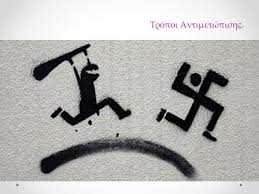 ΠΡΟΣΦΥΓΙΑ
Ορισμός
Η κατάσταση στην οποία μεγάλος πληθυσμιακός αριθμός μετακινείται μέσω εξαναγκασμού, εξαιτίας δημοσιονομικών και θρησκευτικών ιδεωδών.
Αίτια προσφυγιάς
Οι λόγοι που γεννούν το φαινόμενο της προσφυγιάς είναι ποικίλοι κι εξαρτώνται από τις συνθήκες που επικρατούν κατά δεδομένη κάθε φορά χρονική περίοδο από τους τόπους της προγενέστερης διαμονής στους τόπους αποδημίας. Η προσφυγιά και η μετανάστευση θεωρούνται αλληλένδετες έννοιες. Για αυτόν ακριβώς τον λόγο οι αιτίες που προκαλούν και τα δύο φαινόμενα είναι ίδιες. Η μόνη διαφορά αφορά τις επιπτώσεις που δέχεται η ψυχοσύνθεση του ανθρώπου. Σαφώς τα αίτια είναι κυρίως οικονομικά και πολιτικά. Πολιτικά συμφέροντα, χώρες οι οποίες μπορούν εύκολα να εκμεταλλευτούν και φιλόδοξοι κυβερνήτες συντελούν σε τέτοιου είδους καταστάσεις. Ακόμη κοινωνικά αίτια όπως οι συνθήκες ζωής και διαβίωσης, και ο τρόπος ζωής των ανθρώπων ανάλογα με την εποχή τους. Επίσης υπάρχουν και θρησκευτικά αίτια που όπως είναι φανερό έχουν σχέση με την πίστη των ανθρώπων, την παραπλάνηση που μπορούν να δεχτούν ως προς όφελος προς την θρησκεία 8 τους αλλά και την ιδιοσυγκρασία τους. Τέλος αίτια μπορούν να θεωρηθούν τα φυσικά και οικολογικά, τα οποία έχουν σχέση με τις περιβαλλοντικές συνθήκες κάθε τόπου, όπως και τα ακραία καιρικά φαινόμενα (π.χ. σεισμοί, ηφαιστειακές εκρήξεις κλπ).
Συνέπειες της προσφυγιάς
1. Συνέπειες για τους πρόσφυγες Θετικές:  
 Εξασφαλίζουν την επιβίωση τους και καλύτερο επίπεδο ζωής από αυτό που τους πρόσφερε η χώρα τους, όταν καταλήγουν σε χώρες με υψηλό βιοτικό επίπεδο.
Όσοι προέρχονται από καθημαγμένες από τον πόλεμο περιοχές, καταφέρνουν να αποφύγουν το θάνατο για τους ίδιους και τα παιδιά τους. 
Βρίσκουν ασφάλεια στη χώρα που τους φιλοξενεί, αν διώκονταν στη χώρα τους για τις πολιτικές τους απόψεις. 
 Έχουν τη δυνατότητα να σπουδάσουν τα παιδιά τους. Τους παρέχουν περισσότερες ευκαιρίες και καλύτερο μέλλον.
Αρνητικές: 
Aποτελούν αντικείμενο οικονομικής εκμετάλλευσης από ανάλγητα άτομα κατά τη μεταφορά τους. 
Ορισμένοι από αυτούς δεν κατορθώνουν ποτέ να φτάσουν στη χώρα της ‘επαγγελίας’ , αφού πεθαίνουν από τις κακουχίες (έλλειψη νερού και φαγητού, κόπωση, δυσμενείς καιρικές συνθήκες, ασθένειες, ναυάγια, ρίψη στη θάλασσα από τους δουλεμπόρους για να μη συλληφθούν οι ίδιοι). 
Αρκετοί από αυτούς συλλαμβάνονται και προωθούνται πάλι στη χώρα τους ή ζουν υπό δύσκολες συνθήκες σε στρατόπεδα υποδοχής και συγκέντρωσης προσφύγων. 
Τους εκμεταλλεύονται οικονομικά. Εργάζονται πολλές φορές σε σκληρές συνθήκες με χαμηλό ημερομίσθιο και ανασφάλιστοι. Ορισμένες φορές δεν έχουν πρόσβαση στο σύστημα υγείας και στερούνται την ιατροφαρμακευτική περίθαλψη
Αρκετές γυναίκες κακοποιούνται και υπό τη βία αναγκάζονται να εκδίδονται. Οδηγούνται στην πορνεία. 
Στην ξένη χώρα ζουν συχνά σε καθεστώς παρανομίας και γι’αυτό βιώνουν διαρκώς το φόβο μήπως συλληφθούν. 
Ζουν σε δύσκολες βιοτικές συνθήκες, αφού δεν έχουν τα οικονομικά μέσα (κατοικία, τροφή κ.α). 
Είναι δύσκολο να προσαρμοστούν σε μια ξένη χώρα με εντελώς διαφορετική νοοτροπία και πολιτισμό. Έχουν και το πρόβλημα της συνεννόησης, αφού δεν γνωρίζουν τη γλώσσα. 
Ζουν μακριά από την οικογένειά τους, τα αγαπημένα τους πρόσωπα και την πατρίδα τους. Αισθάνονται ξένοι. 
Αντιμετωπίζουν πολλές φορές το ρατσισμό των ντόπιων. Δύσκολα αισθάνονται αποδεκτοί. Αντιμετωπίζονται υποτιμητικά και με καχυποψία.
Συνέπειες για τη χώρα προέλευσης Θετικές:
Οι μετανάστες στέλνουν στη χώρα τους πολύτιμο συνάλλαγμα. 
Κάποιοι επιστρέφουν στη χώρα τους και αναπτύσσουν επιχειρηματική δραστηριότητα με τα χρήματα που έχουν συγκεντρώσει. 
Μεταφέρουν στη χώρα τους θετικά στοιχεία από τον πολιτισμό της χώρας υποδοχής τους. 
Δημιουργούν γέφυρες επικοινωνίας με τις νέες πατρίδες τους.
Αρνητικές:
Χάνει ένα μέρος του εργατικού δυναμικού της και μάλιστα τους νέους που θα μπορούσαν να προσφέρουν στην ανάπτυξη της χώρας τους.  Ερημώνονται πληθυσμιακά ορισμένες περιοχές.
Συνέπειες για τη χώρα στην οποία καταφεύγουν
Θετικές: 
Εξασφαλίζει φτηνά εργατικά χέρια. Πολλές εργασίες θα κόστιζαν πολύ περισσότερο αν γίνονταν από ντόπιους. 
Υπάρχει εργατικό δυναμικό σε τομείς όπου παρατηρούνταν έλλειψη εργατικών χεριών (π.χ. αγροτικός, κτηνοτροφικός, βιομηχανικός χώρος).
Οι μετανάστες, αμειβόμενοι με χαμηλά ημερομίσθια, συμβάλλουν στη μείωση του πληθωρισμού. 
Οι μετανάστες συμβάλλουν στη στήριξη του ασφαλιστικού συστήματος με τις εισφορές που καταβάλλουν, σε χώρες όπου παρατηρείται γήρανση του ντόπιου πληθυσμού. 
Μπορούν να αποτελέσουν γέφυρα φιλίας ανάμεσα στη χώρα όπου φιλοξενούνται και στη χώρα προέλευσης τους.
Αρνητικές:
Αυξάνεται η ανεργία των ντόπιων σε ορισμένους τομείς αφού οι μετανάστες εργάζονται με χαμηλότερο ημερομίσθιο και συχνά ανασφάλιστοι. 
Ενισχύεται η παρανομία και η εγκληματικότητα, όταν οι μετανάστες δεν μπορούν να επιβιώσουν με άλλο τρόπο ή γίνονται αντικείμενο εκμετάλλευσης από ντόπιους παρανόμους. 
Απειλείται με αλλοίωση η πληθυσμιακή σύνθεση των χωρών στις οποίες καταφεύγουν, άφου ο αριθμός των μεταναστών είναι τεράστιος
ΤΕΛΟΣ
Όλοι έχουν δικαίωμα 
για μια θέση στον ήλιο,
μια θέση στην καρδιά μας